Developing a Problem Statement
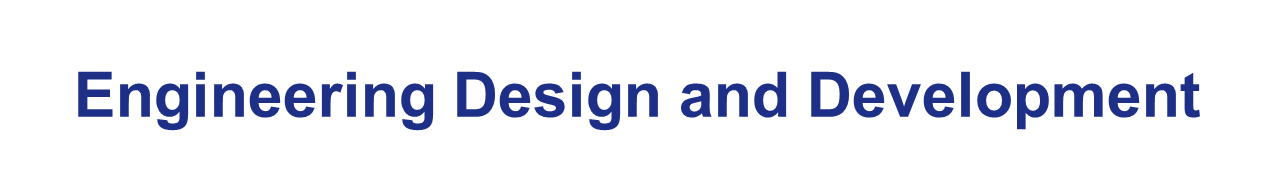 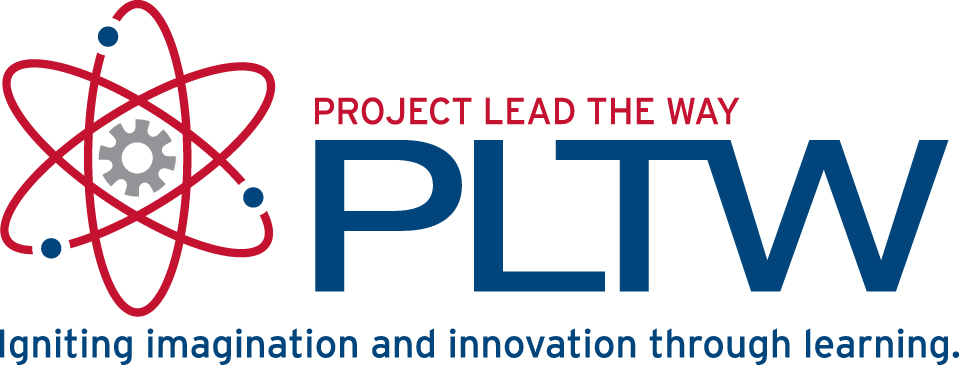 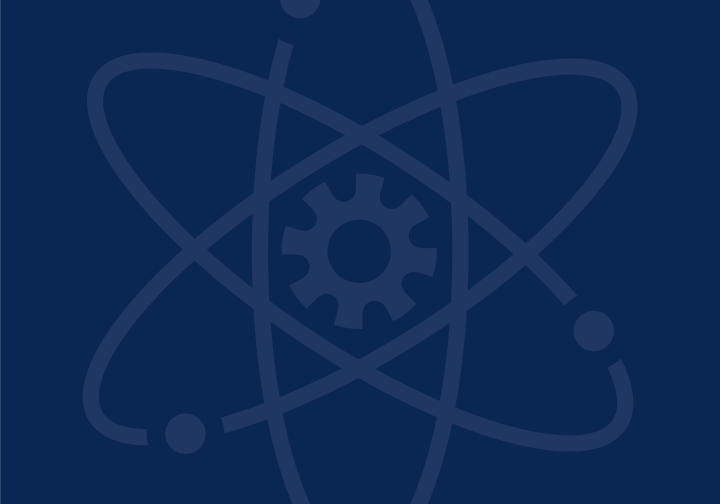 Rarely in engineering projects is a problem clearly and completely defined. It is a critical first step.An excellent problem statement will serve two purposes for you;1) It will help guide you through the rest of the          process and steer you towards the BEST solution. 2) It will help you communicate to other stakeholders      and experts EXACTLY what the problem is    you are trying to solve.
Problem Statements
Two Common Types of Problem Statement
Research Problem Statement
Usually found at the beginning of research paper after the abstract (an abstract gives relevant background information to understand the problem)
The purpose of a Research Problem Statement is to define the problem in as much detail and clarity as possible.
This type of statement is typically very long.

Business and Industry Problem Statement 
Usually found at the beginning of a project proposal.
The purpose of a Business Problem Statement is to define the problem as clearly as possible to stakeholders.
This type of statement is typically much shorter.
Research Problem Statements
Which type of problem statement will we write?
Both types of Problem Statement are important in EDD.

A research problem statement typically answers five critical questions to help frame you problem.
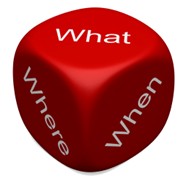 What..Exactly is the problem? 
Who..Says there is problem?
Where..Exactly is the problem happening? 
When..Is it happening? How long?
How Many People.. Does the problem impact? Statistics?
[Speaker Notes: You will be asked to answer these questions in as much detail as possible in you engineering notebook.]
Business Problem Statements
Which type of problem statement will we write?
Both types of Problem Statement are important in EDD

A business problem statement is sometimes referred to as “an elevator pitch”.
If you got on an elevator with your boss, could you clearly communicate in that brief ride exactly; 
What your project is?
and why your project justified?

You will not be able to seek expert advice until you have developed a clear problem statement showing you are knowledgeable expert yourself.
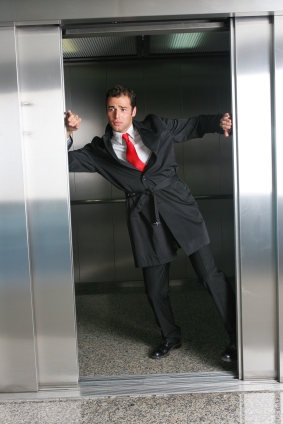 Research Problem Statement to Business Problem Statement
Clarity and Communication
A good strategy is to take a Research Problem Statement and turn it into a Business Problem Statement.
Five Facts
Research Problem Statement
Thorough
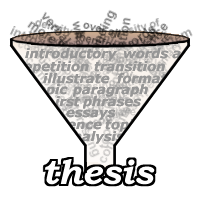 Problem Statement
Business Problem Statement
Brief and succinct
Five Facts to Problem Statement
Restate the five facts in as few words as possible.
What is/are the most essential point(s)?
Would a general audience “get it” in less than 20 seconds
Five Facts
Research Problem Statement
Thorough
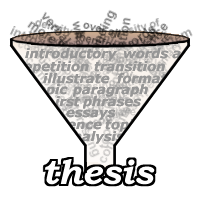 Problem Statement
Business Problem Statement
Brief and succinct
Example - Research Problem Statements
Lots of people go fishing for red 
fish and do not catch anything.  
There aren’t as many red fish as there used to be.
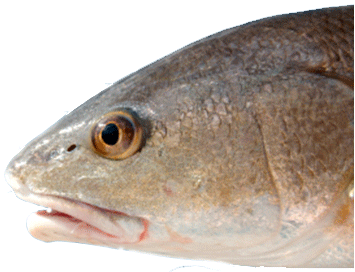 Game fishermen fishing in the lower Laguna Madre of Texas reported between 2002-2007 a decrease of 20% in red drum (i.e., sciaenops ocellatus). Studies show this loss can be attributed to premature death due to mouth infections caused when undersized fish are caught and released.
When?
Who?
What?
How Many?
Where?
[Speaker Notes: You will be asked to answer these questions in as much detail as possible in you engineering notebook.]
Example - Business Problem Statements
From 2002-2007, the population of red drum fish in south Texas has been reduced by 20% due to infection caused by catch and release methods.
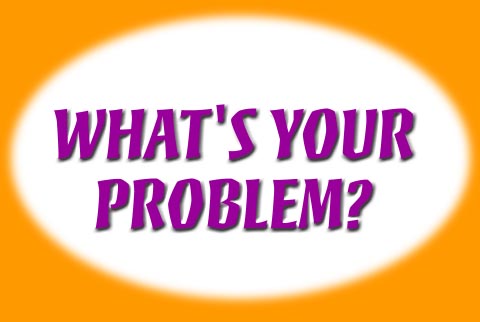 Problem Statements
Clarity and Communication
A Research Problem Statement demonstrates we are an expert and have done the necessary research to begin pursuing a solution. It provides ALL relevant background for an audience to understand a problem.

A Business Problem Statement is a communication tool.  It communicates the most critical and powerful points drawn from your research problem statement.

Because the ability to communicate your problem is so critical in this course, and to avoid confusion;
From this point we will refer to the Research Problem Statement          as the “Five Facts”
and the Business Problem Statement as “The Problem Statement”
Problem Statements
A GOOD Problem Statement
Is a one or two sentence idea that clearly identifies what you are trying to solve, respond to, test, or investigate. 
A general audience “get it” in less than 20 seconds.
Has no implied solution.
No discussion of “a device I want to build that does this”
Has no implied cause.
Research determines the cause.
Contains measures.
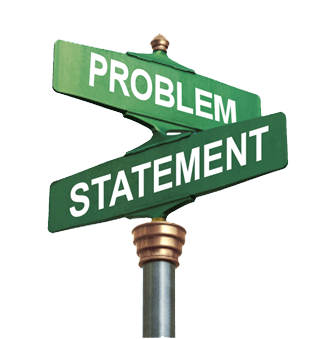 Is framed so that it leads to the development of a testable solution.
Project Testing
Problem Statement
Design and Construction
Problem Statements
A GOOD Problem Statement
Is limited in scope. You must define the problem so it is small enough for you to realistically tackle in terms of:
Time
Materials
Knowledge
Resources
Ability
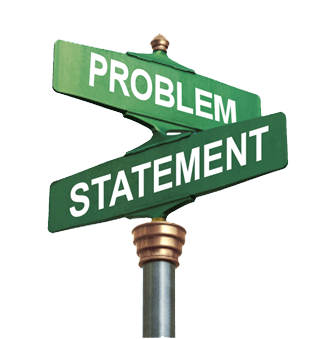 Addresses the root problem, not the a secondary effect.
“Cure the disease, don’t just treat the symptoms.”
Problem Statements
Common Pitfalls
The Problem Statement (or problem itself) is too general, large, or not well defined.
Be concise!
Problem beyond your control or influence.
The problem is not stated objectively.
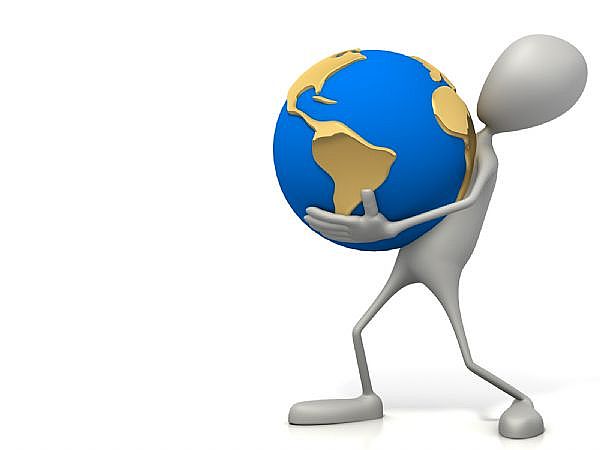 Problem Statements
Your Problem Statement Will Change
As you become an expert, you problem statement will continue to evolve.
This process of developing a good problem statement will help guide the rest of the design process and help you communicate to experts what you are doing.
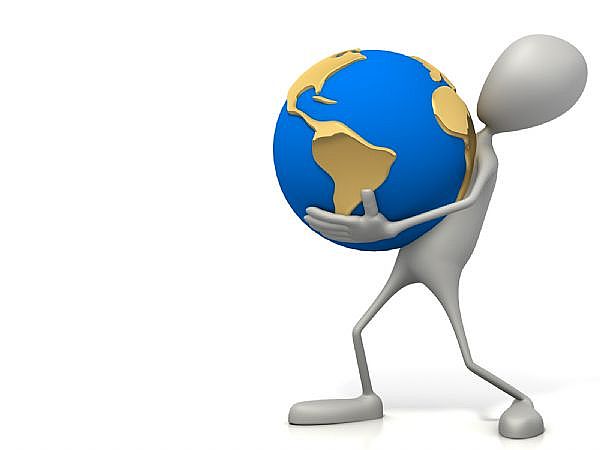 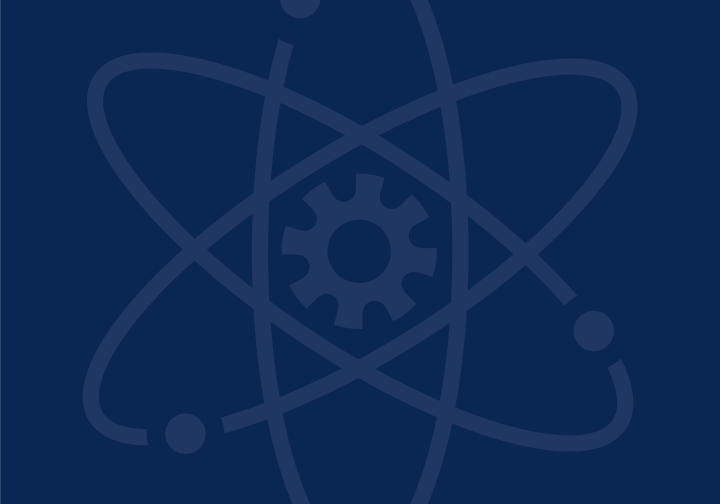 Image ResourcesMicrosoft, Inc. (n.d.). Clip art. Retrieved from http://office.microsoft.com/en-us/clipart/default.aspxiStockphoto. Retrieved from http://www.istockphoto.com/index.phpDimension Printing. Retrieved from  www.dimensionprinting.comThanks to EDD teachers who shared images of student prototypes